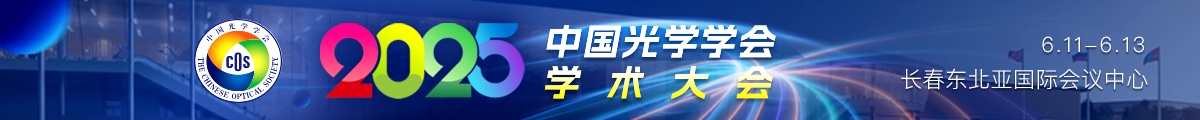 报告标题
报告人1，第二作者2，…，通信作者1,*，…
1工作单位，地址，邮编
2工作单位，地址，邮编
*Email: xxx@xxx
03  研究内容
01  研究背景及意义
02  研究方法
04  研究结论
05 参考文献
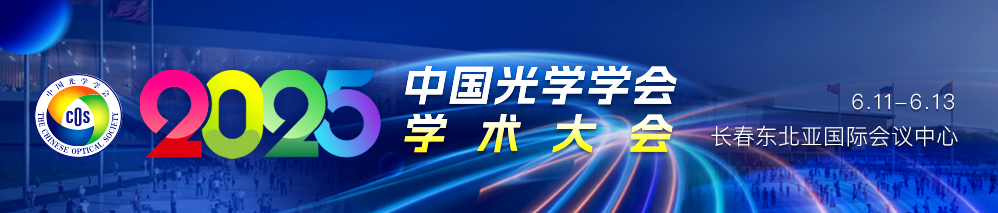